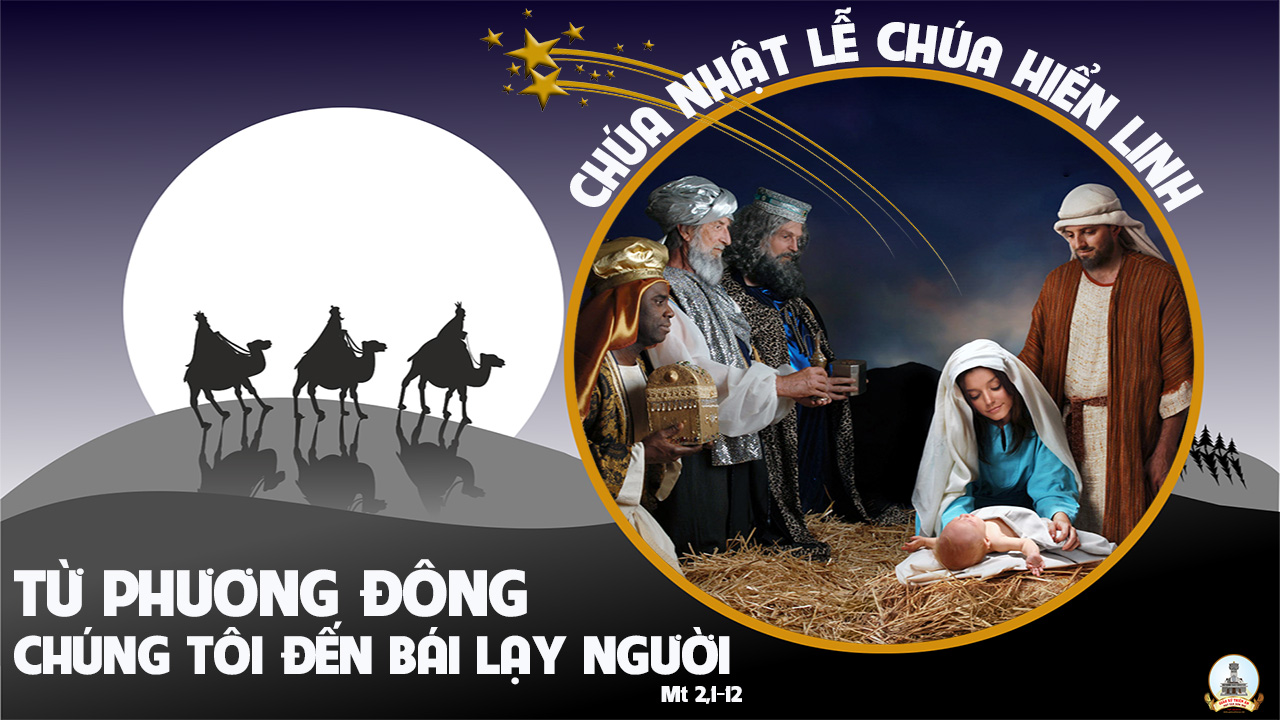 CA NHẬP LỄLỄ HIỂN LINHPhanxico Nguyễn Đình Diễn
Đk. Kìa trông bầu trời cao cao có ánh sao soi rạng ngời nào ta đi, nào ta đi tìm Hài Nhi đã sinh cho ta, ìm hài Nhi đã sinh cho đời.
Tk1. Kìa Ba Vua từ phương Đông đến quì xem nơi hang đá này, dâng Người bao vật quí và hương ngát thơm. Kìa Ba Vua tìm Bê lem đến mà xem nơi hang đá hèn, Chúa Trời nay sinh xuống giữa cảnh lầm than.
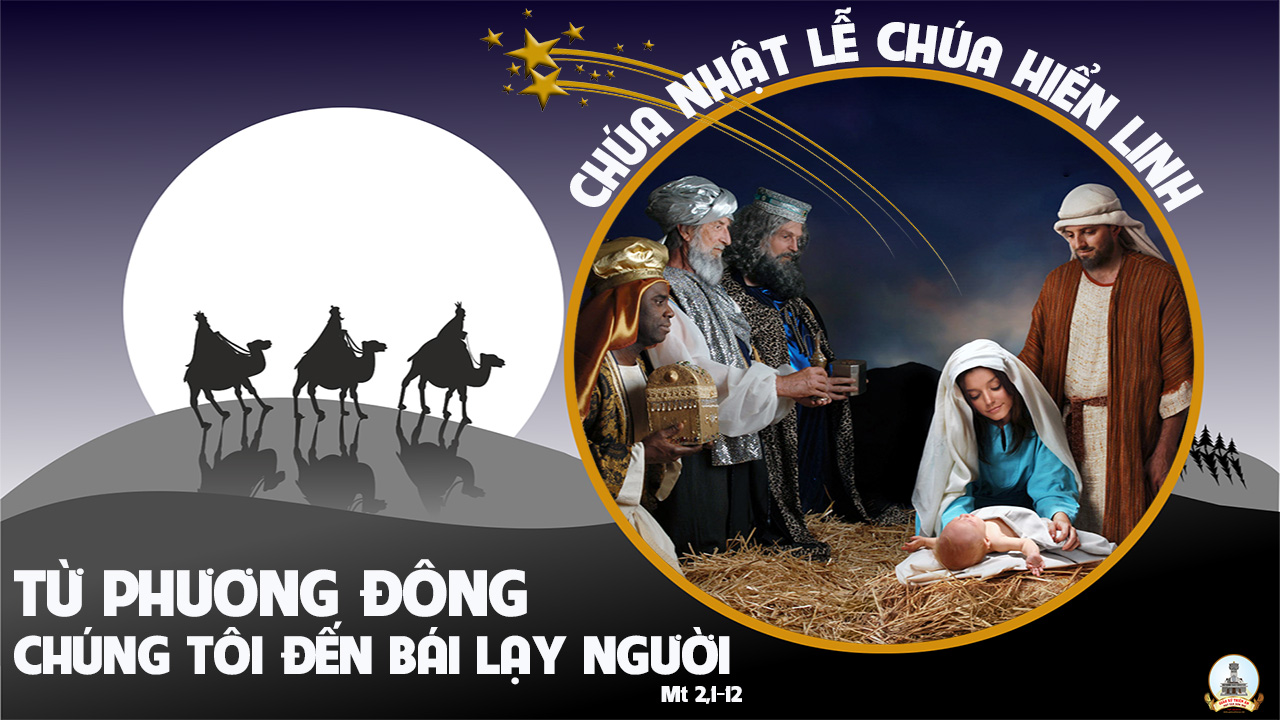 KINH VINH DANH
Chủ tế: Vinh danh Thiên Chúa trên các tầng trời.A+B: Và bình an dưới thế cho người thiện tâm.
A: Chúng con ca ngợi Chúa.
B: Chúng con chúc tụng Chúa. A: Chúng con thờ lạy Chúa. 
B: Chúng con tôn vinh Chúa.
A: Chúng con cảm tạ Chúa vì vinh quang cao cả Chúa.
B: Lạy Chúa là Thiên Chúa, là Vua trên trời, là Chúa Cha toàn năng.
A: Lạy con một Thiên Chúa,            Chúa Giêsu Kitô.
B: Lạy Chúa là Thiên Chúa, là Chiên Thiên Chúa là Con Đức Chúa Cha.
A: Chúa xóa tội trần gian, xin thương xót chúng con.
B: Chúa xóa tội trần gian, xin nhậm lời chúng con cầu khẩn.
A: Chúa ngự bên hữu Đức Chúa Cha, xin thương xót chúng con.
B: Vì lạy Chúa Giêsu Kitô, chỉ có Chúa là Đấng Thánh.
Chỉ có Chúa là Chúa, chỉ có Chúa là đấng tối cao.
A+B: Cùng Đức Chúa Thánh Thần trong vinh quang Đức Chúa Cha. 
Amen.
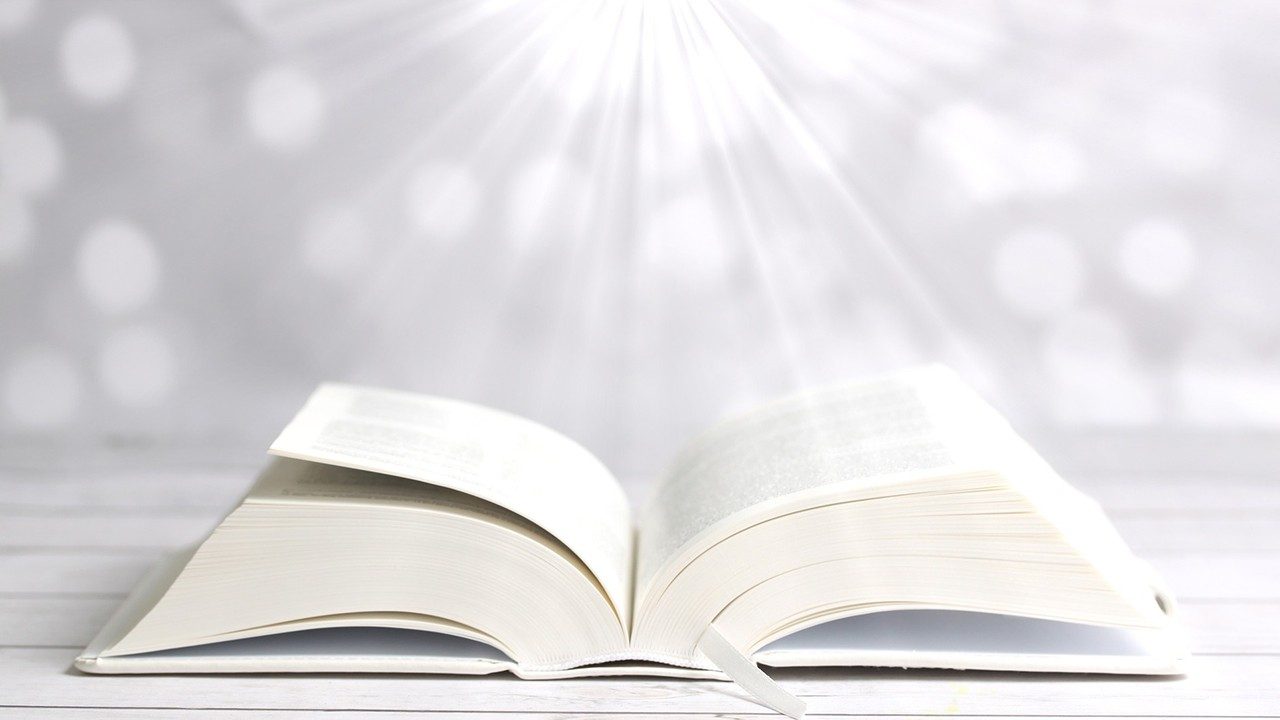 Bài đọc 1
Vinh quang của Đức Chúa chiếu toả trên ngươi.
Bài trích sách ngôn sứ I-sai-a.
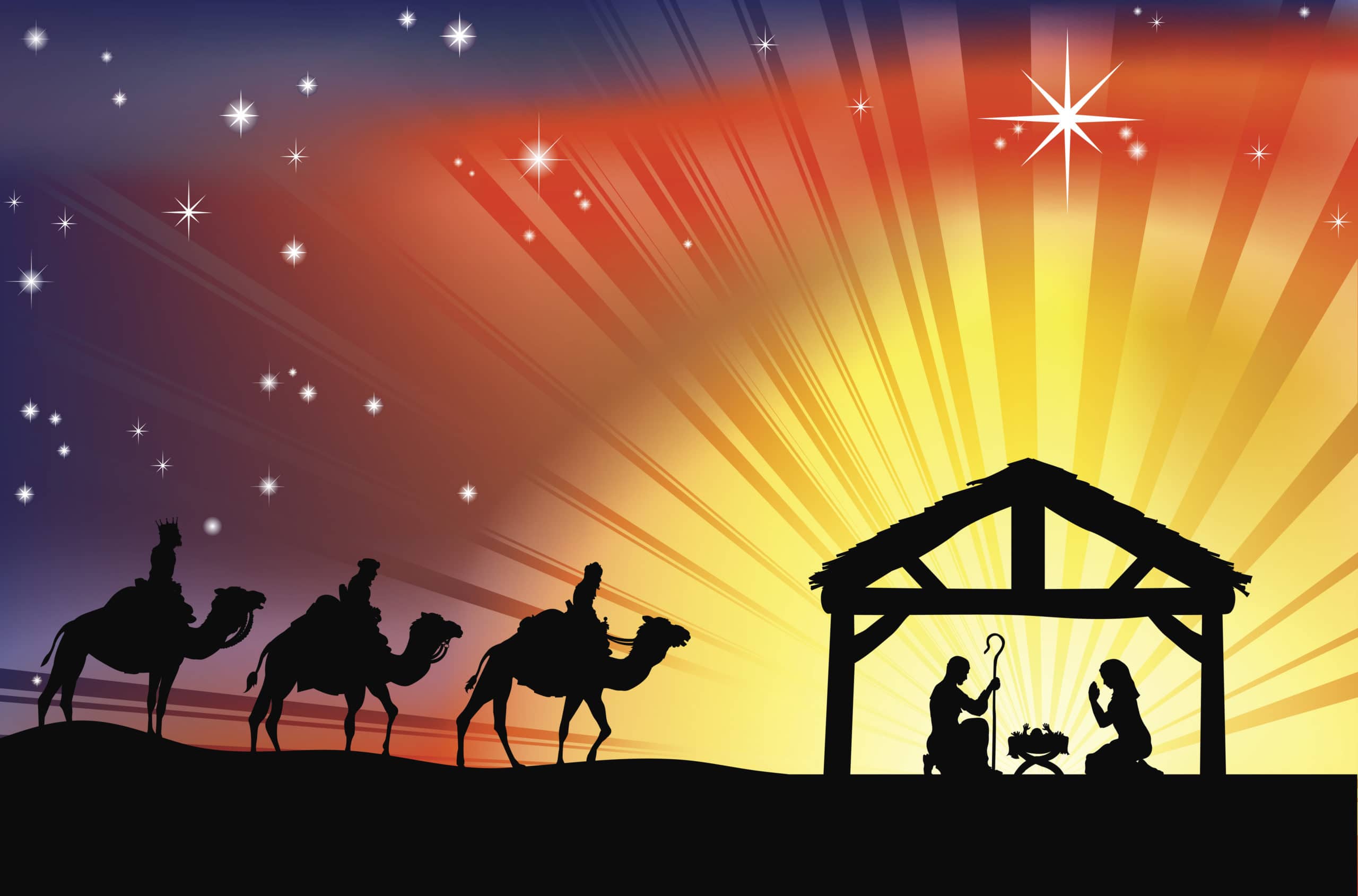 Thánh Vịnh 71
Lm Kim Long
03 Câu
Đk:  Lạy Chúa, muôn dân khắp địa cầu cùng thờ kính Ngài
Pk1: Tâu Thượng Đế xin ban quyền binh cho tân vương, trao công lý trong tay hoàng tử,
Để Tân vương theo công lý xét xử dân Ngài, bênh quyền lợi kẻ khó nghèo luôn.
Đk:  Lạy Chúa, muôn dân khắp địa cầu cùng thờ kính Ngài
Pk2: Vương triều sẽ luôn đua nở thắm hoa công minh, thiên thu mãi an ninh thịnh trị.
Người quản cai qua sông cái đến tận địa cầu, Qua biển này và tới biển kia.
Đk:  Lạy Chúa, muôn dân khắp địa cầu cùng thờ kính Ngài
Pk3: Ai nghèo khó khấn vái Ngài sẽ luôn thương nghe, ra tay cứu con dân cùng khổ.
Chạnh lòng thương ai nguy khốn bé nhỏ đơn hèn. Dân bần cùng Người  tế độ cho
Đk:  Lạy Chúa, muôn dân khắp địa cầu cùng thờ kính Ngài
Pk4:  Danh Người sẽ chói sáng cùng thái dương lan xa, qua muôn kiếp muôn năm trường cửu.
Nhờ Tôn Danh muôn dân cõi thế được chúc lành, thiên hạ cùng cầu  phúc Người luôn.
Đk:  Lạy Chúa, muôn dân khắp địa cầu cùng thờ kính Ngài
LLLLEG
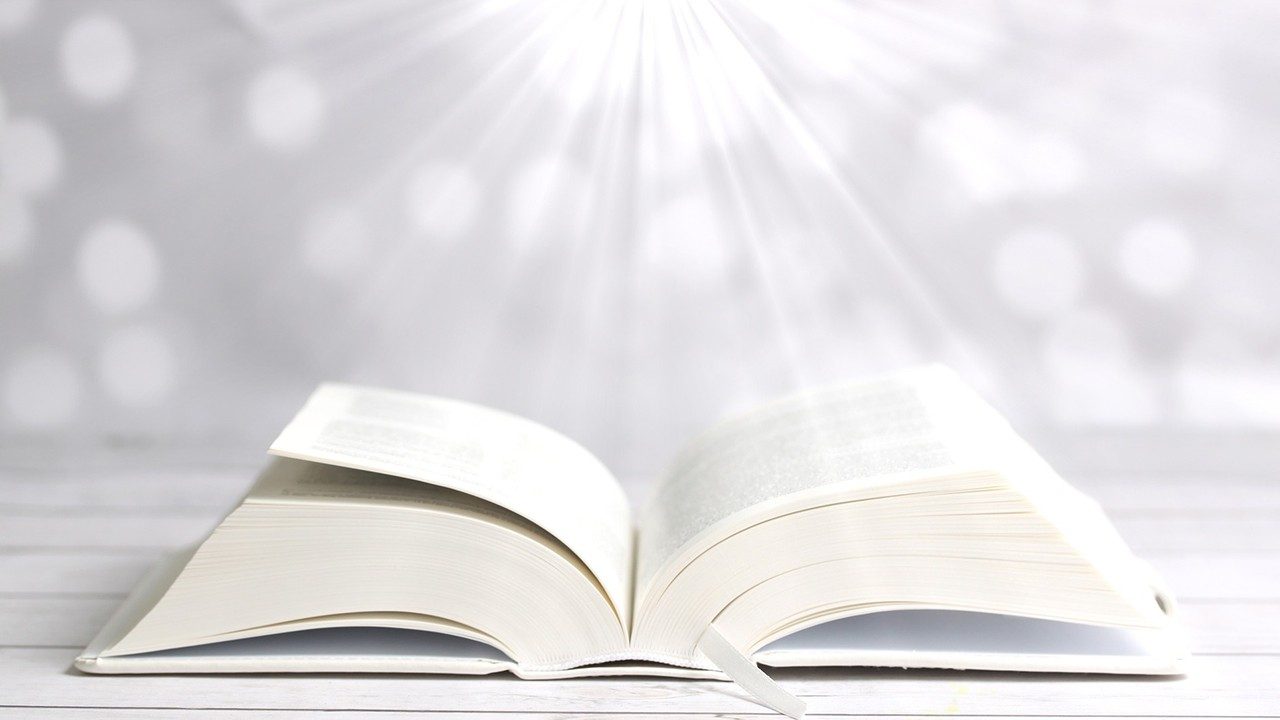 Bài đọc 2
Nay mầu nhiệm được mặc khải là các dân ngoại được cùng thừa kế gia nghiệp.
Bài trích thư của thánh Phao-lô tông đồ gửi tín hữu Ê-phê-xô.
Allrluia-alleluia: Chúng tôi đã thấy ngôi sao của Người ở phương Đông, và chúng tôi đến để triều bái người. Alleluia.
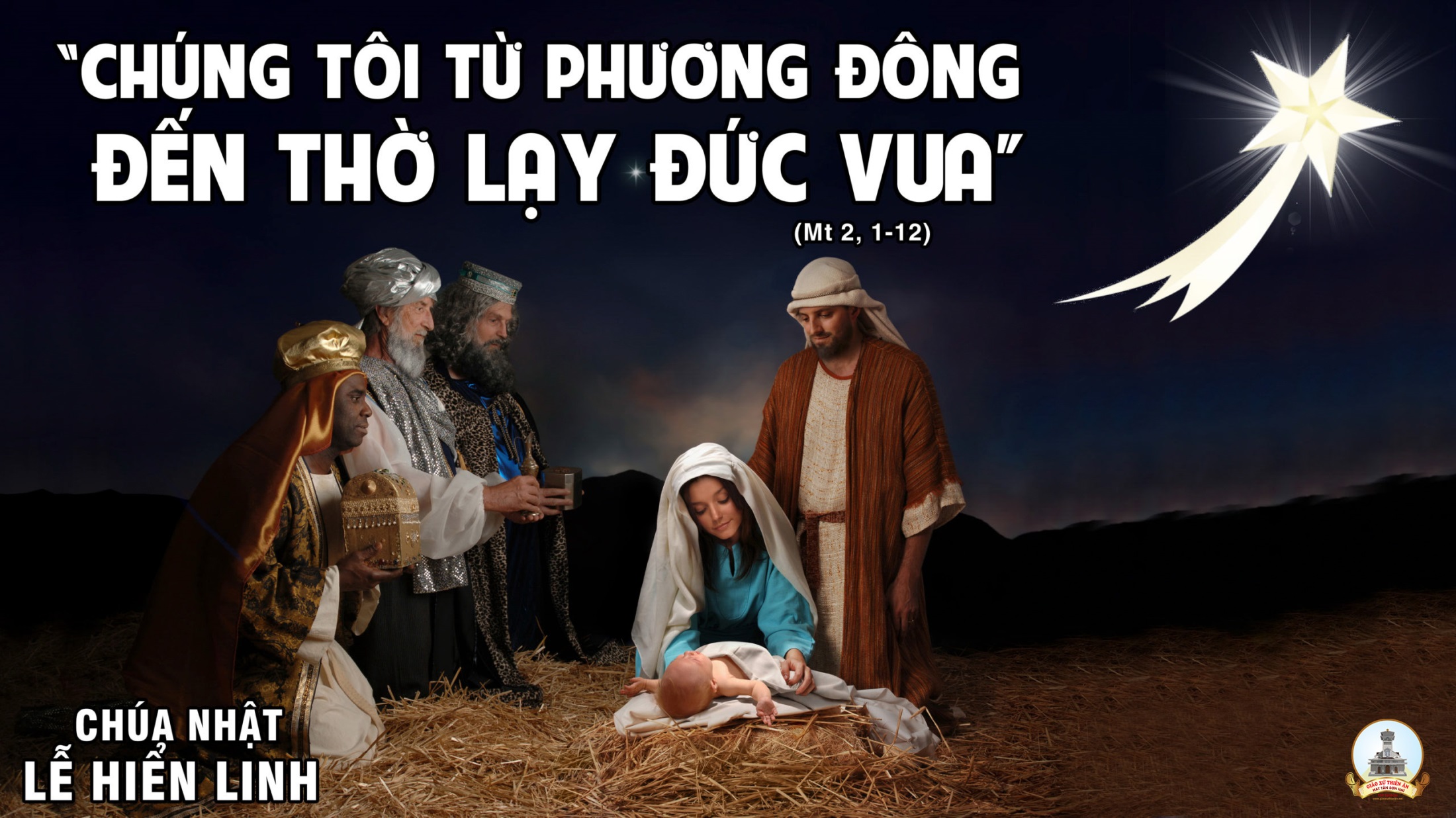 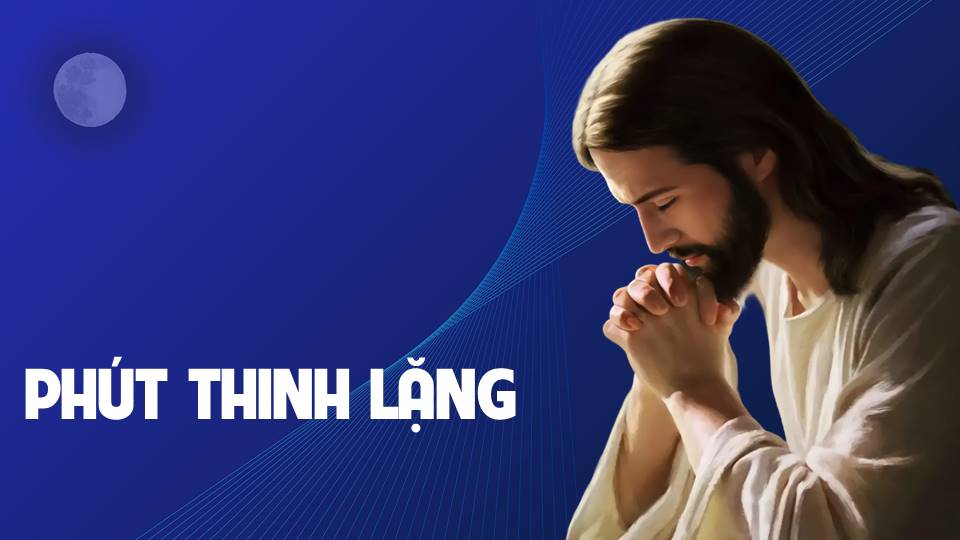 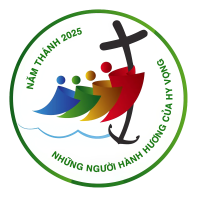 KINH TIN KÍNH
Tôi tin kính một Thiên Chúa là Cha toàn năng, Đấng tạo thành trời đất, muôn vật hữu hình và vô hình. Tôi tin kính một Chúa Giêsu Kitô, Con Một Thiên Chúa,
Sinh bởi Đức Chúa Cha từ trước muôn đời. Người là Thiên Chúa bởi Thiên Chúa, Ánh Sáng bởi Ánh Sáng, Thiên Chúa thật bởi Thiên Chúa thật,
được sinh ra mà không phải được tạo thành, đồng bản thể với Đức Chúa Cha: nhờ Người mà muôn vật được tạo thành. Vì loài người chúng ta và để cứu độ chúng ta,
Người đã từ trời xuống thế. Bởi phép Đức Chúa Thánh Thần, Người đã nhập thể trong lòng Trinh Nữ Maria, và đã làm người.
(cuối đầu)
Người chịu đóng đinh vào thập giá vì chúng ta, thời quan Phongxiô Philatô; Người chịu khổ hình và mai táng, ngày thứ ba Người sống lại như lời Thánh Kinh.
Người lên trời, ngự bên hữu Đức Chúa Cha, và Người sẽ lại đến trong vinh quang để phán xét kẻ sống và kẻ chết, Nước Người sẽ không bao giờ cùng.
Tôi tin kính Đức Chúa Thánh Thần là Thiên Chúa và là Đấng ban sự sống, Người bởi Đức Chúa Cha và Đức Chúa Con mà ra,
Người được phụng thờ và tôn vinh cùng với Đức Chúa Cha và Đức Chúa Con: Người đã dùng các tiên tri mà phán dạy. Tôi tin Hội Thánh duy nhất, thánh thiện, công giáo và tông truyền.
Tôi tuyên xưng có một Phép Rửa để tha tội. Tôi trông đợi kẻ chết sống lại và sự sống đời sau. Amen.
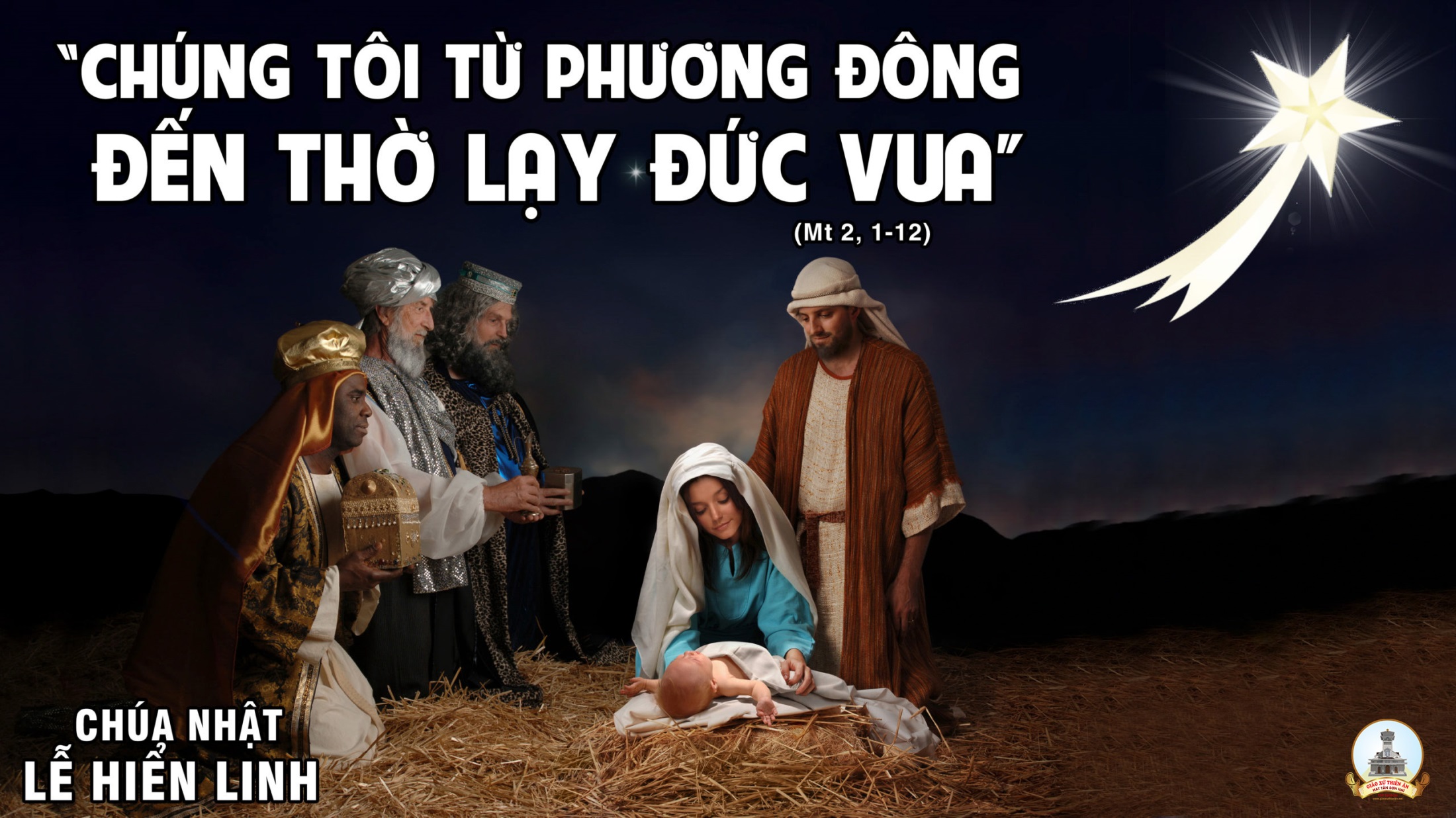 Lời Nguyện Tín Hữu
Anh chị em thân mến, hôm nay các nhà chiêm tinh đến Bê-lem tôn thờ Đấng cứu chuộc nhân loại. Cùng với các ngài, chúng ta thờ lạy Chúa Hài Đồng và dâng lên người những lời nguyện xin tha thiết của chúng ta
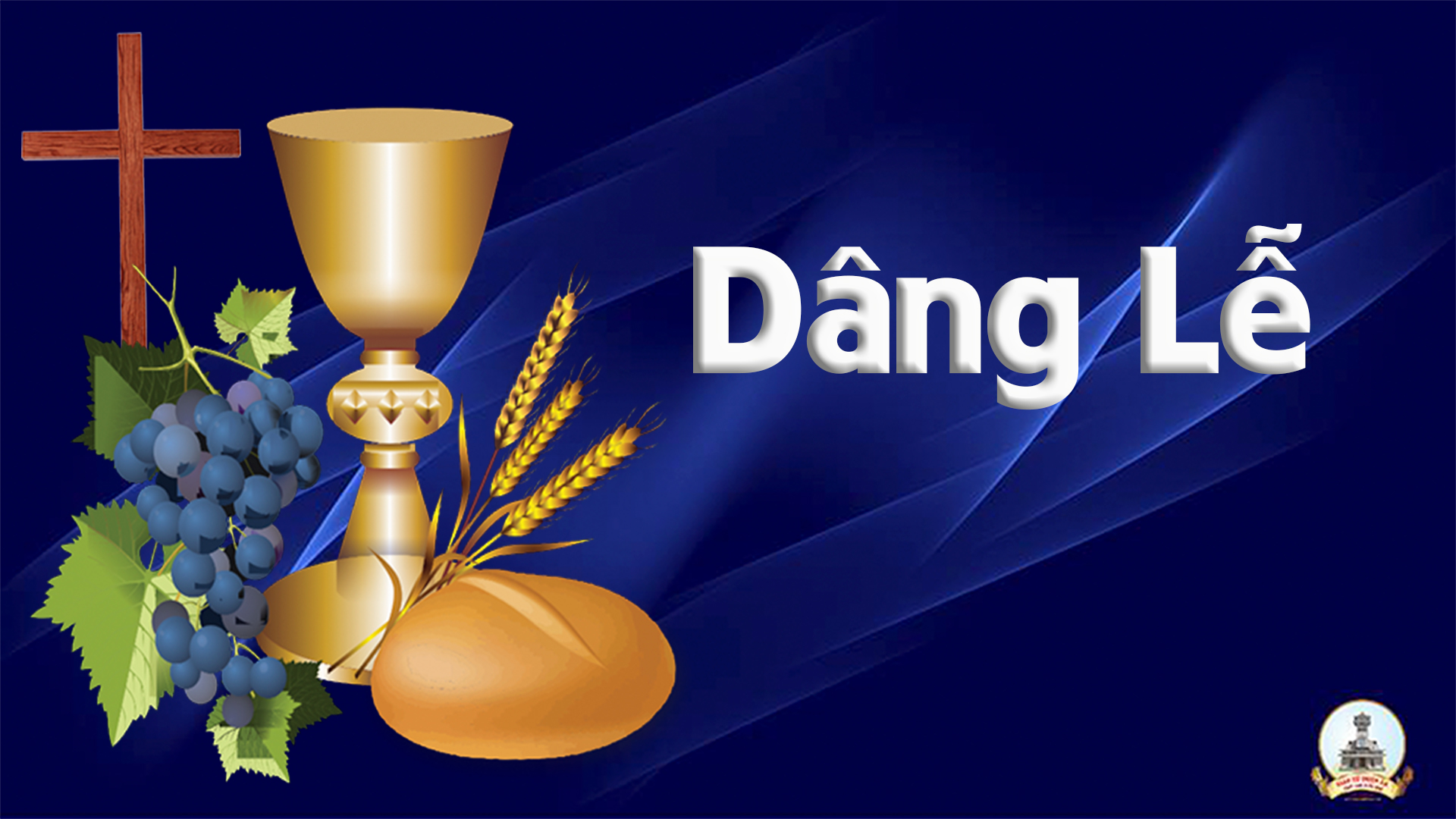 CA Dâng LễLễ Vật Dâng Chúa
Lễ Vật Giáng Sinh
Tk1: Lễ vật Giáng sinh năm nay, con dâng lên Chúa biết bao tâm tình. Này là lúa trên nương xanh, này là trái nho thơm ngon. Con dâng lên Ngài đời con vất vả, dâng Ngài tình yêu đơn sơ, bên máng cỏ con tôn thờ.
Đk: Con xin dâng lên tâm tình cảm mến, ôi Thiên Chúa yêu con người mà sinh xuống trong cõi đời để cứu độ muôn người.
Tk2: Lễ vật Giáng sinh hôm nay, con dâng lên Chúa biết bao tâm tình. Rộn ràng khắp trên dương gian, ngọt ngào tiếng ca ngân vang. Xin dâng lên Ngài buồn vui sướng khổ, dâng Ngài đời con gian nan: khi nắng đổ khi mưa về.
Đk: Con xin dâng lên tâm tình cảm mến, ôi Thiên Chúa yêu con người mà sinh xuống trong cõi đời để cứu độ muôn người.
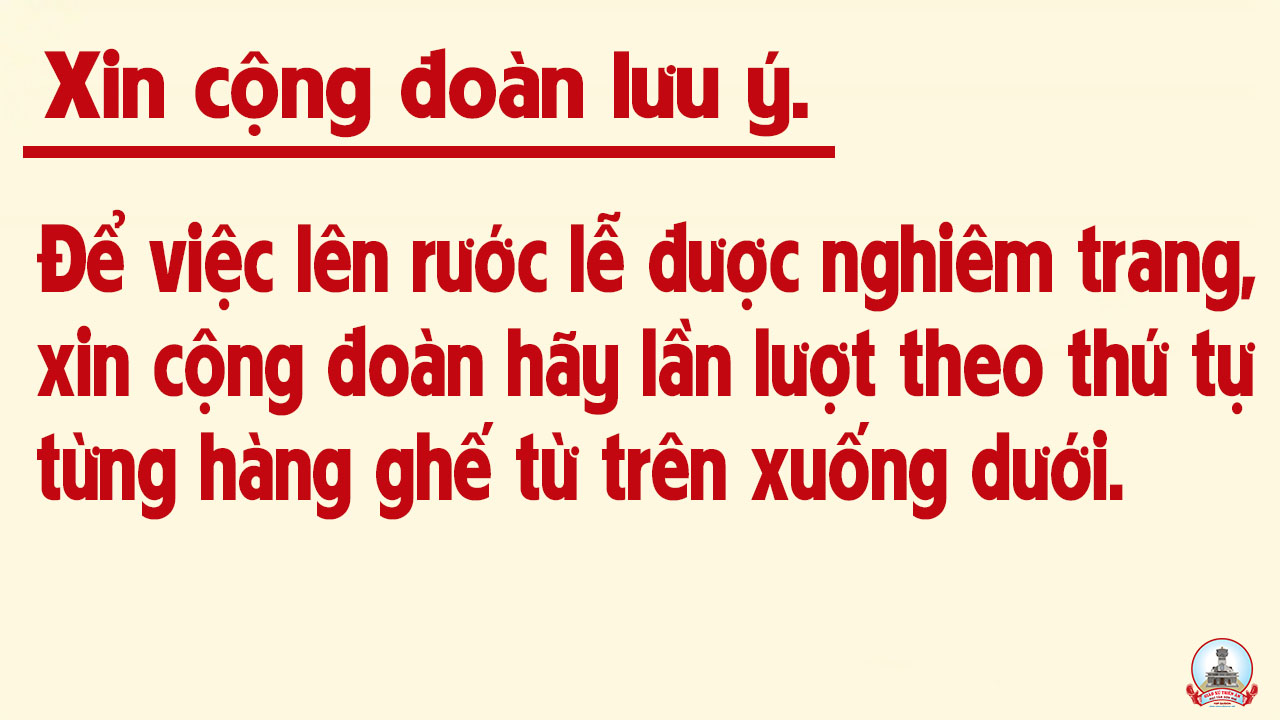 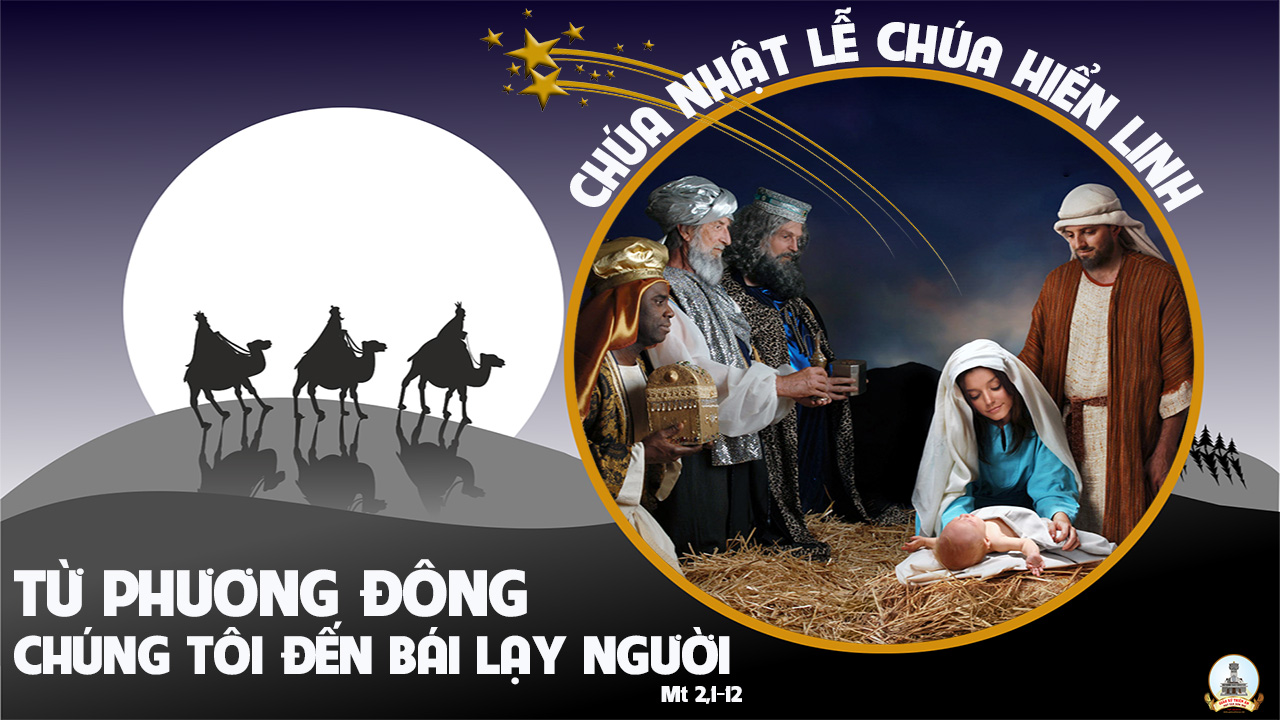 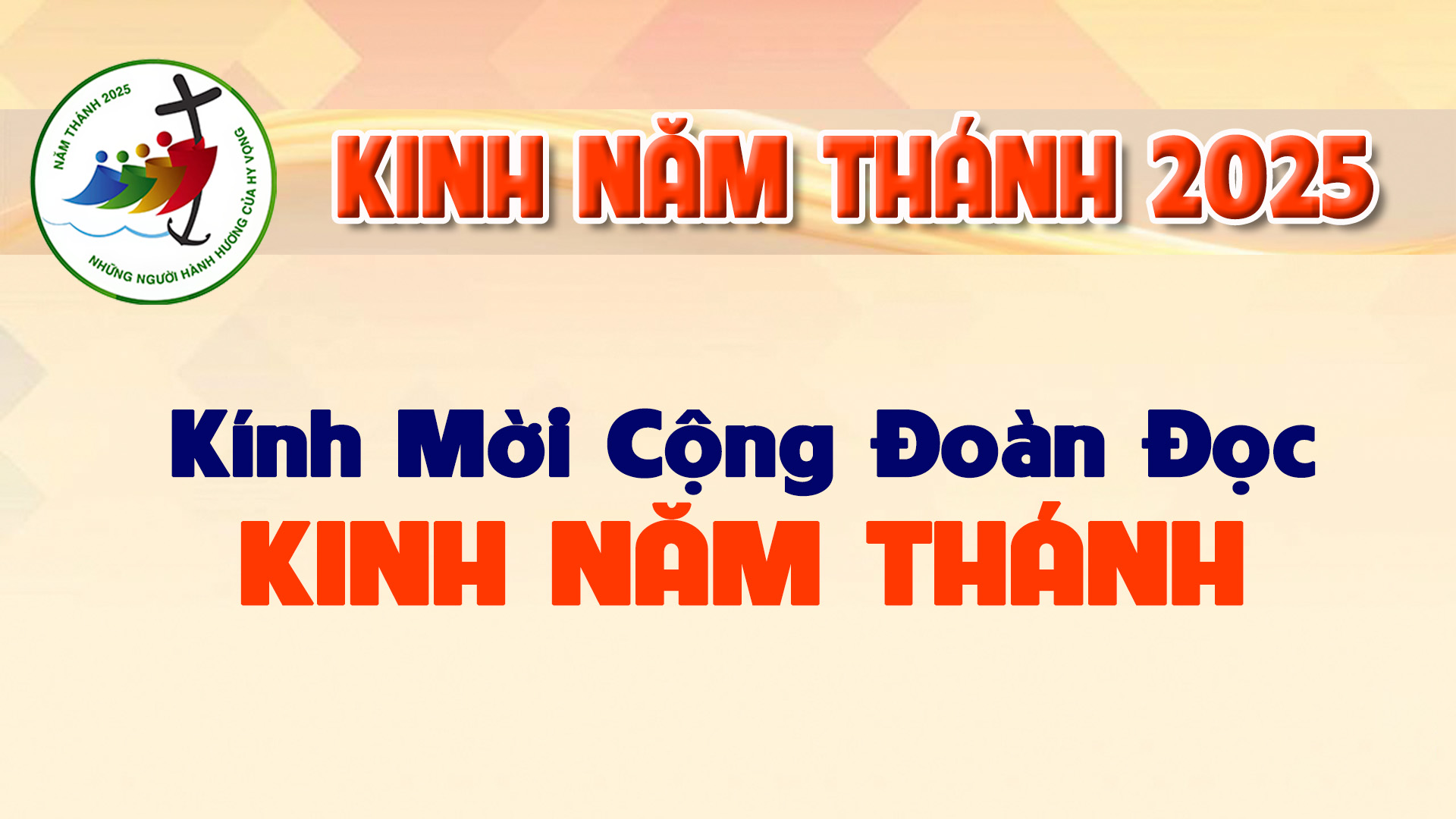 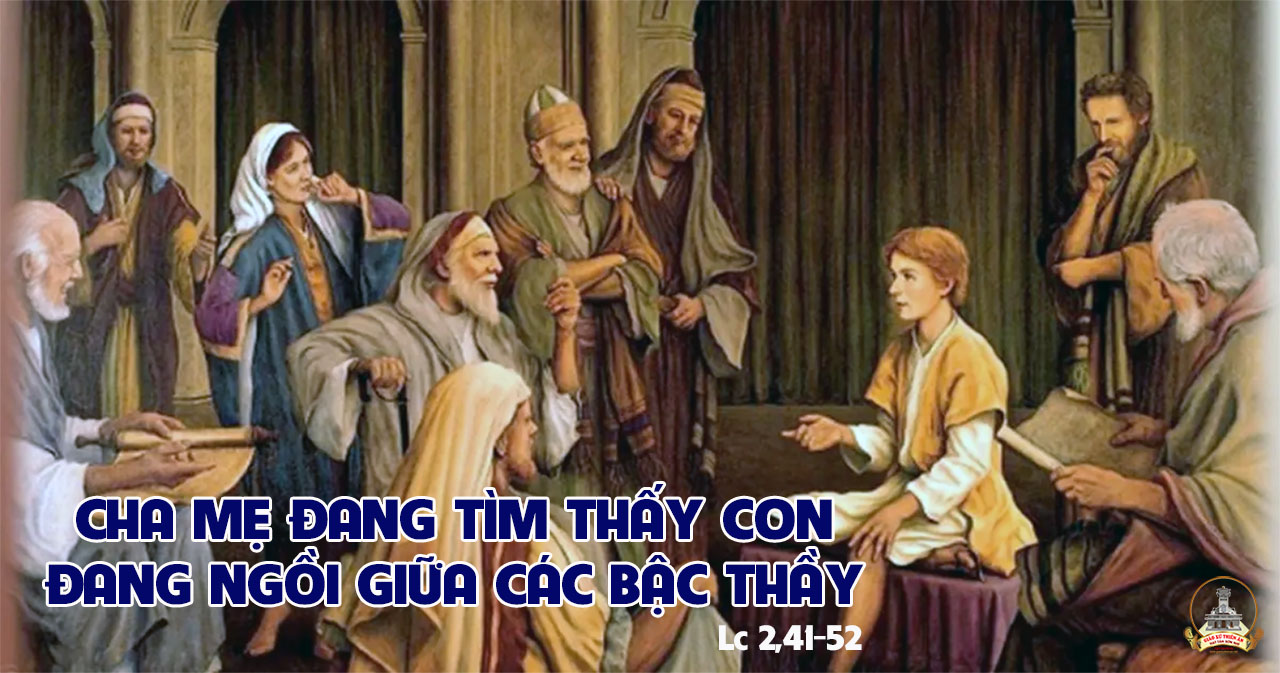 Lạy Cha trên trời/ Xin cho ơn đức tin mà Cha ban tặng chúng con/ trong Chúa Giêsu Kitô Con Cha/ và Anh của chúng con/ cùng ngọn lửa đức ái được thắp lên trong tâm hồn chúng con bởi Chúa Thánh Thần/
khơi dậy trong chúng con niềm hy vọng hồng phúc / hướng về Nước Cha trị đến / Xin ân sủng Cha biến đổi chúng con / thành những người miệt mài vun trồng hạt giống Tin Mừng /
Ước gì những hạt giống ấy / biến đổi từ bên trong nhân loại và toàn thể vũ trụ này / trong khi vững lòng mong đợi trời mới đất mới / lúc mà quyền lực Sự Dữ sẽ bị đánh bại / và vinh quang Cha sẽ chiếu sáng muôn đời /
( Nữ )
Xin cho ân sủng của Năm Thánh này / khơi dậy trong chúng con/ là Những Người Lữ Hành Hy Vọng / niềm khao khát kho tàng ở trên trời / đồng thời cũng làm lan tỏa trên khắp thế giới /
niềm vui và sự bình an của Đấng Cứu Chuộc chúng con / Xin tôn vinh và ngợi khen Cha là Thiên Chúa chúng con / Cha đáng chúc tụng mãi muôn đời. Amen.
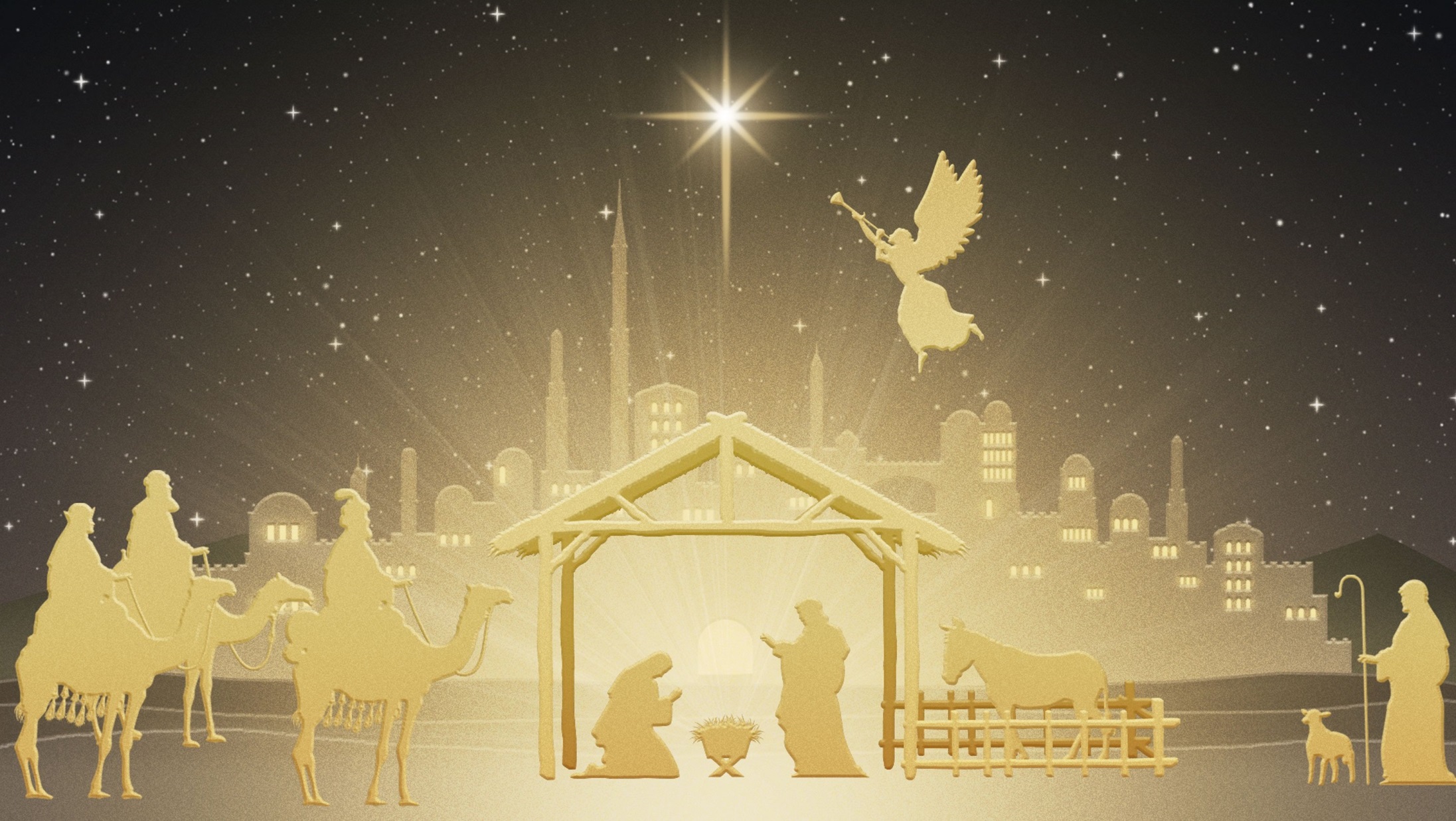 Ca Kết LễNoel VềLm. Nguyễn Duy
Tk3: Say ân tình con nghiêng mình thờ lạy Chúa bên hang đá nhỏ xinh. Cho con hiểu giữa cảnh đời dù đổi thay luôn son sắt niềm tin.
Xin soi đường như sao lạ dìu con đi về trời cao yêu dấu. Tri ân Người đã xuống trần để dẫn con lên quê hương trường sinh.
Đk: Nào cùng hát lên bài ca mừng Giáng sinh trong đêm say hồng ân ôi yêu thương tràn lan Chúa đến trong trần gian.
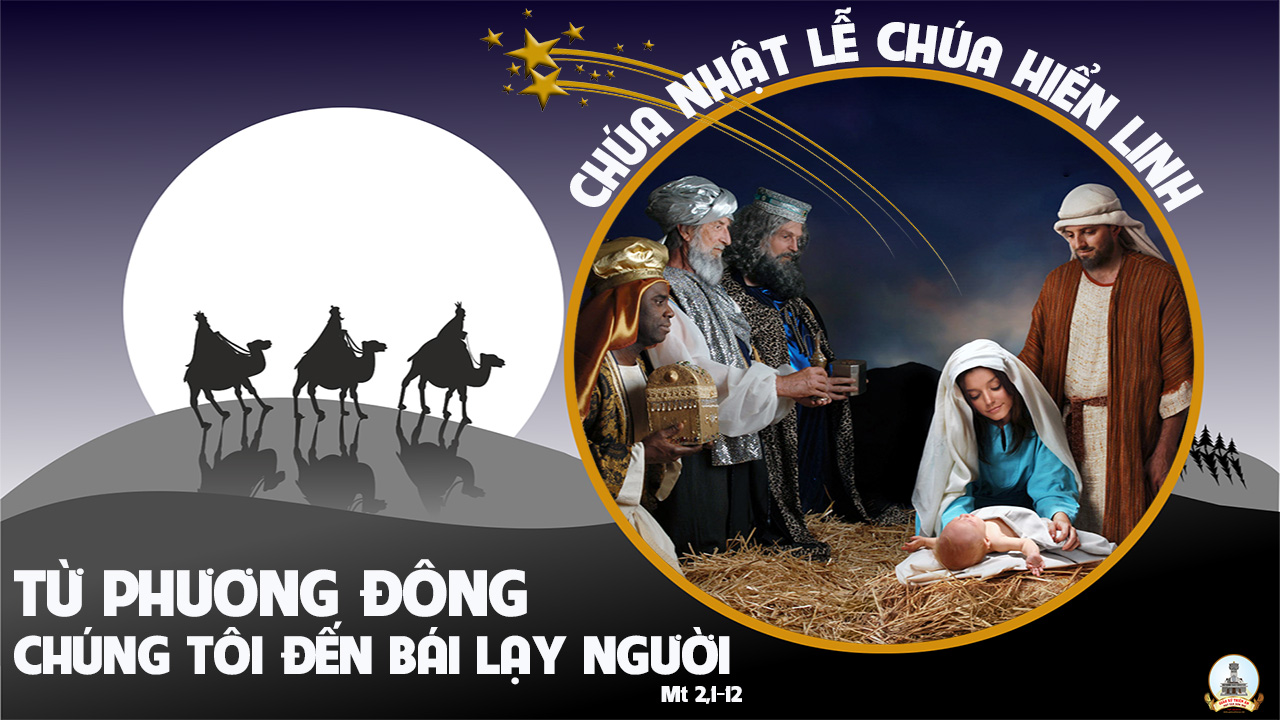